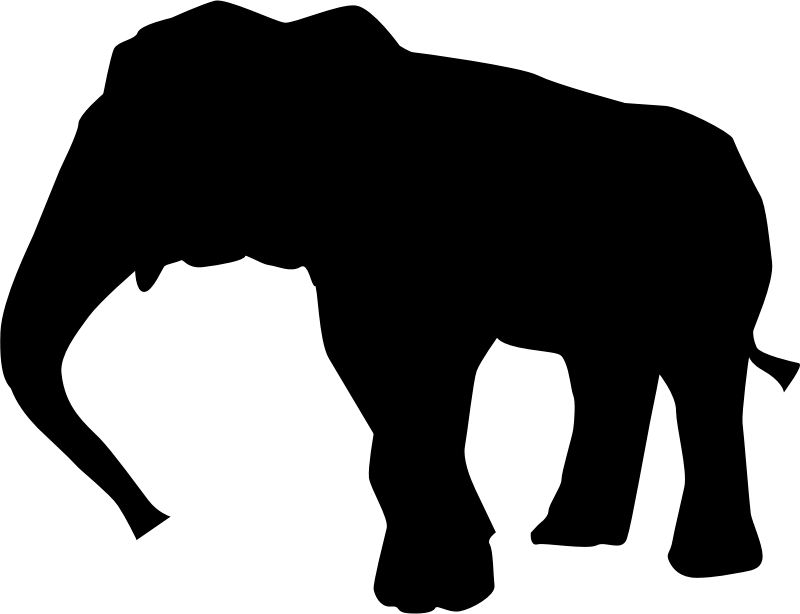 象
[Speaker Notes: https://openclipart.org/detail/202249/thai-elephant]
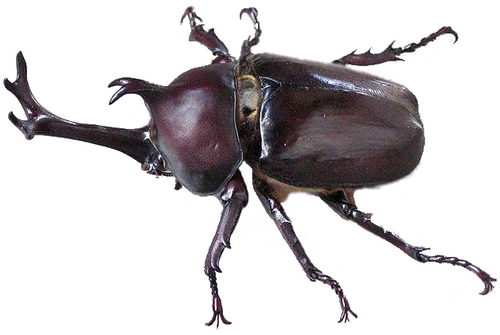 虫
[Speaker Notes: By Gombederivative work: Bruno P. Ramos (Kabutomushi-JapaneseBeetle-July2004.jpg) [CC-BY-SA-3.0 (http://creativecommons.org/licenses/by-sa/3.0/)], via Wikimedia Commons]
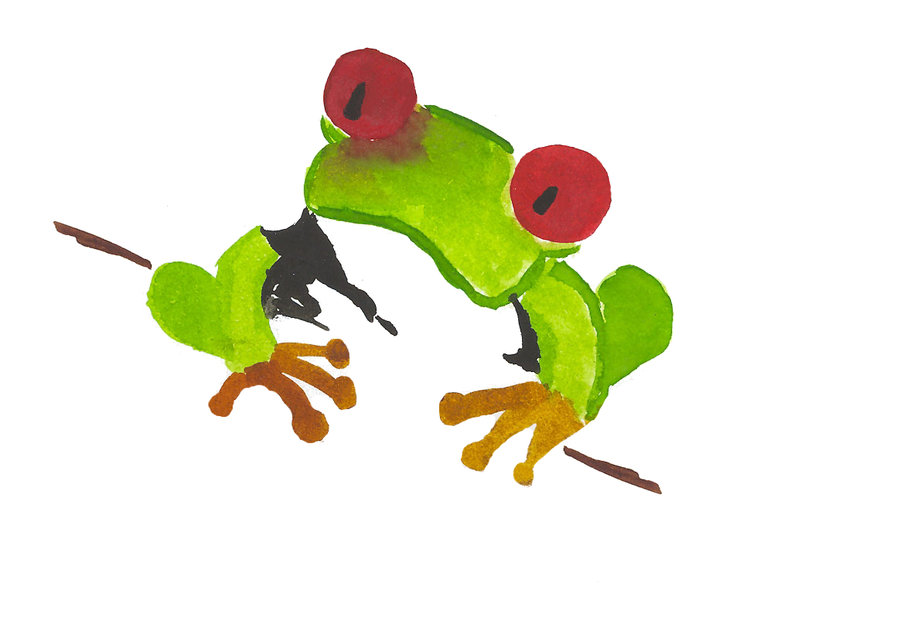 蛙
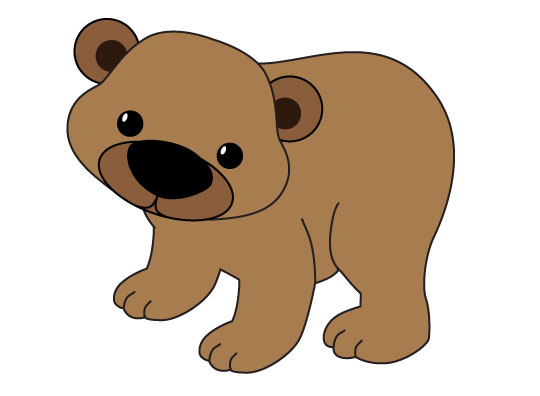 熊
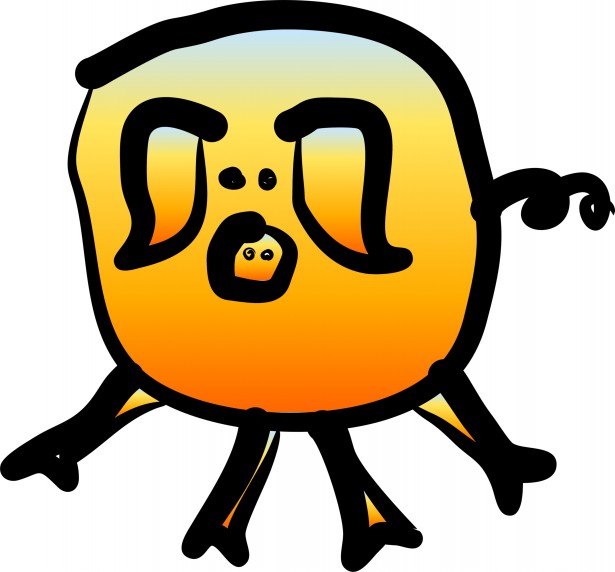 豚
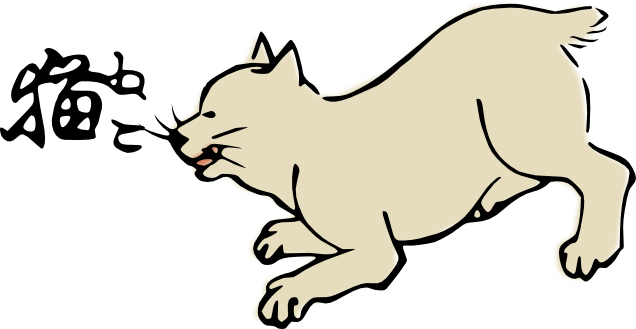 猫
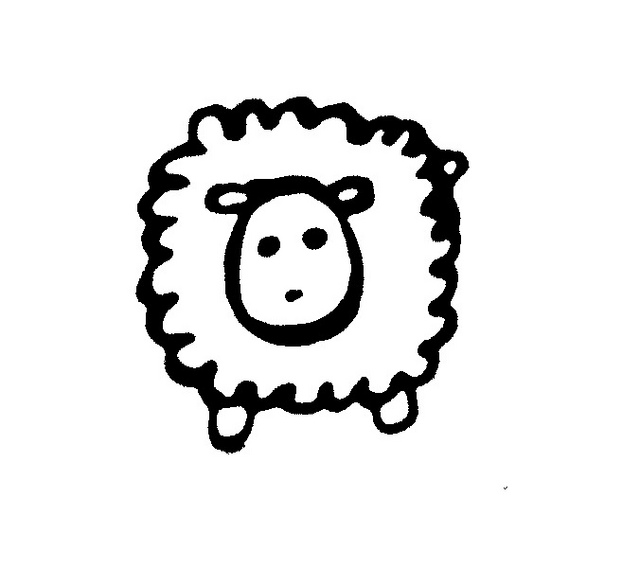 羊
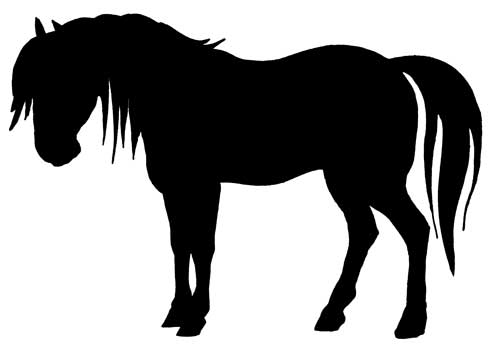 馬
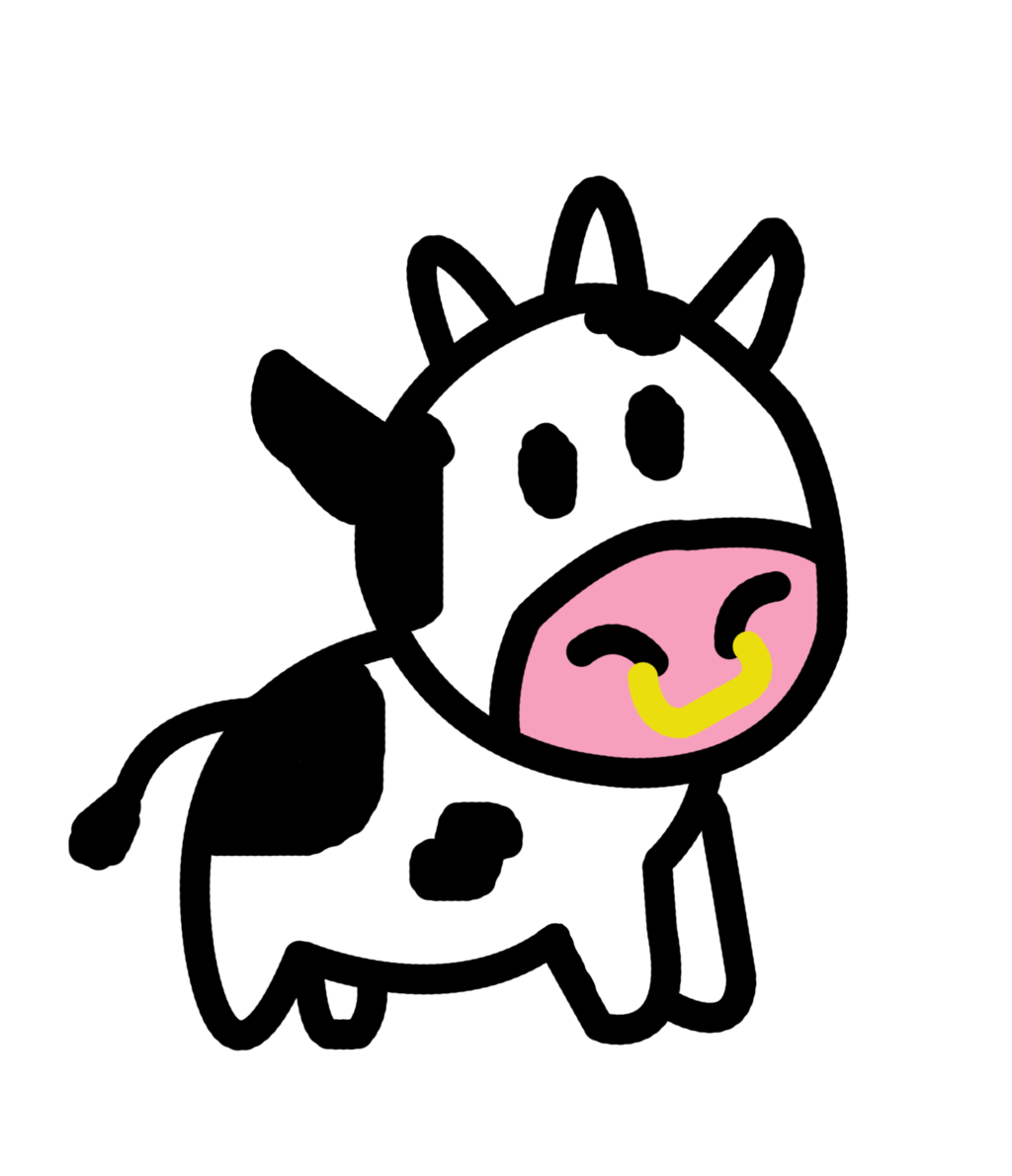 牛
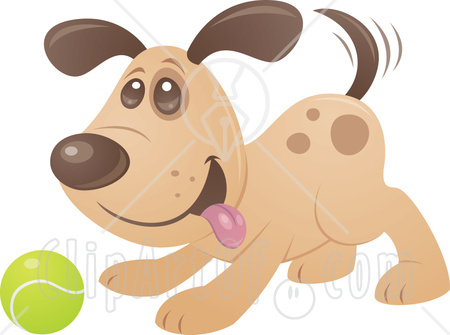 犬　			吠える
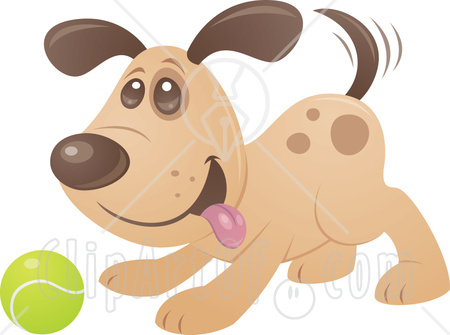 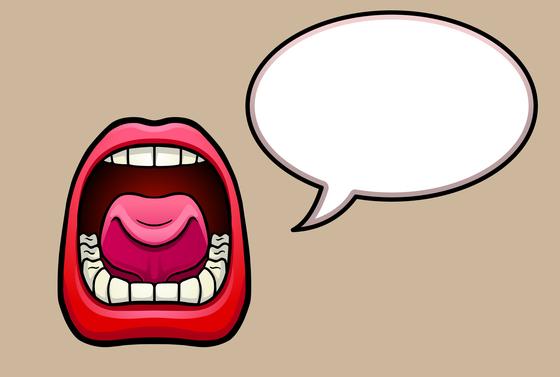 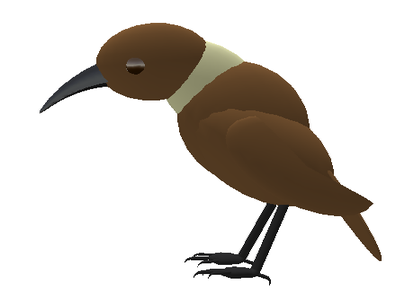 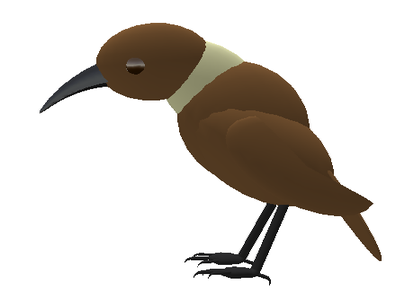 鳥			鳴く
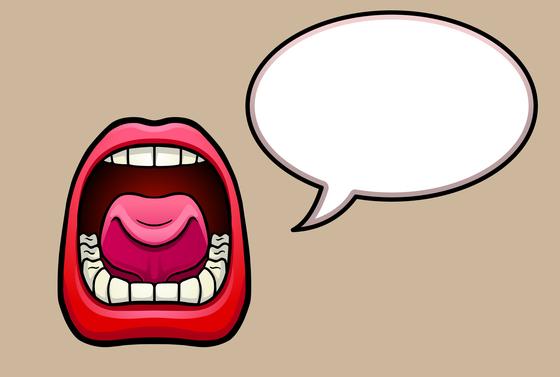 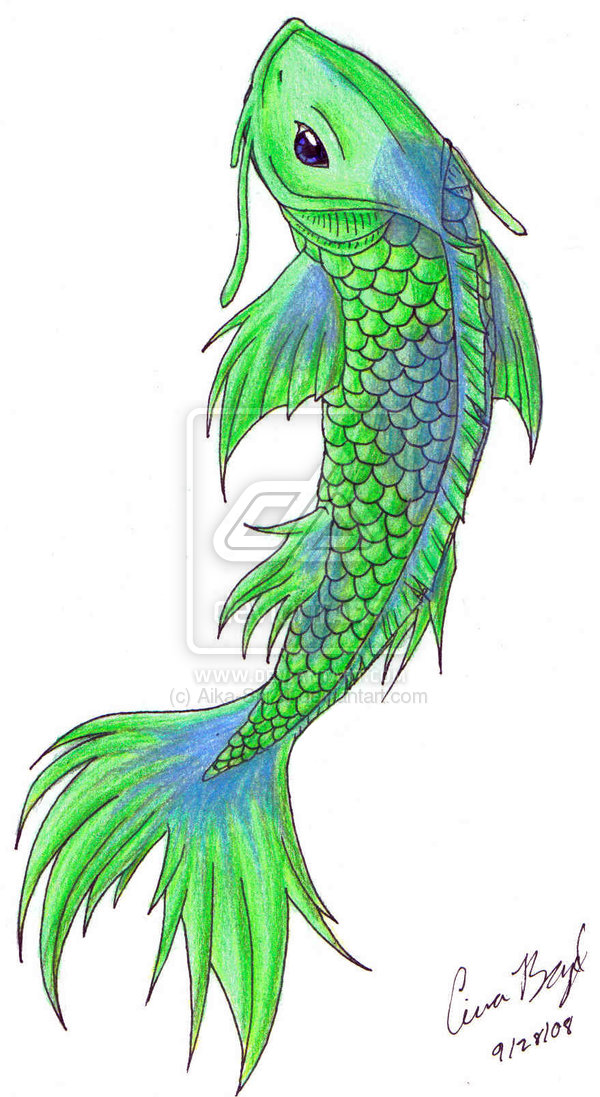 魚
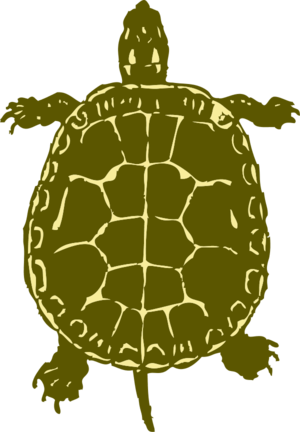 亀
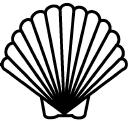 貝